Информация от модельной библиотеки п. Каджером
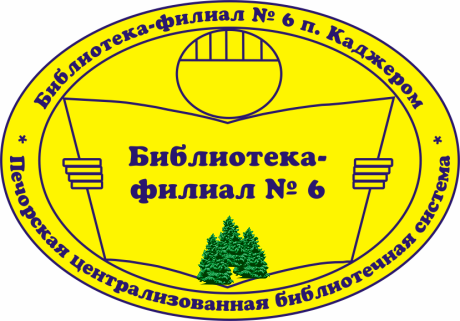 фото или логотип
Pro книгуРеспублика Коми.  Достопримечательности, памятники, события.  Путеводитель
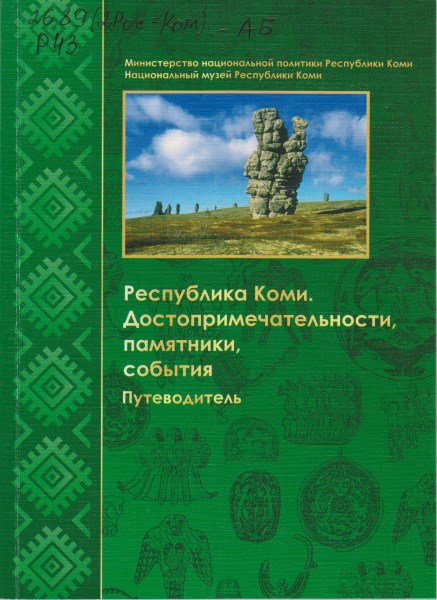 О малой родине в большой стране
В добрый путь с книгой
Это Север - край  неповторимый
Край отцов и Родина моя! 
                                        Альберт Ванеев
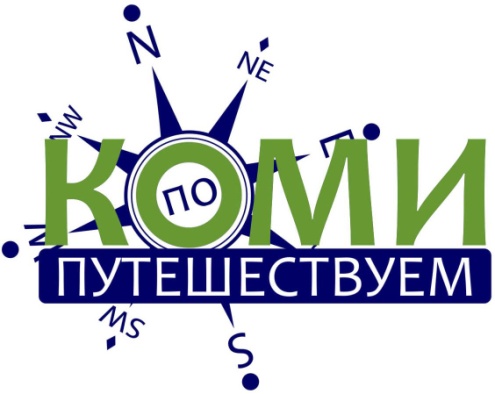 Коми тур
Аудиогид
Уникальные места
Красочные фото
Оффлайн-карта
GPS-навигация
Немножко говорим по-коми
Буклет в подарок
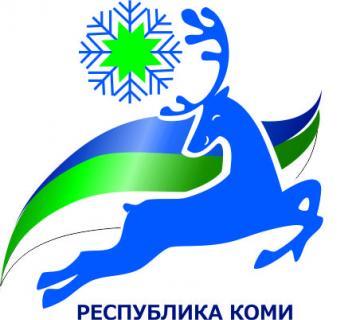 Можнопутешествовать…
Бур лун, дона ёртьяс! 
Видза оланныд! 
Добро пожаловать в гостеприимную  Республику Коми !
По железной дороге
На автомобиле
На катере или       теплоходе
На оленях
На собаках
На вездеходе
Самолетом
Вертолетом
Пешком

Территория - 416, 8 тыс.км 
на которой  свободно разместятся  такие страны как: Великобритания, Нидерланды, Дания, Бельгия и Швейцария -  вместе взятые!
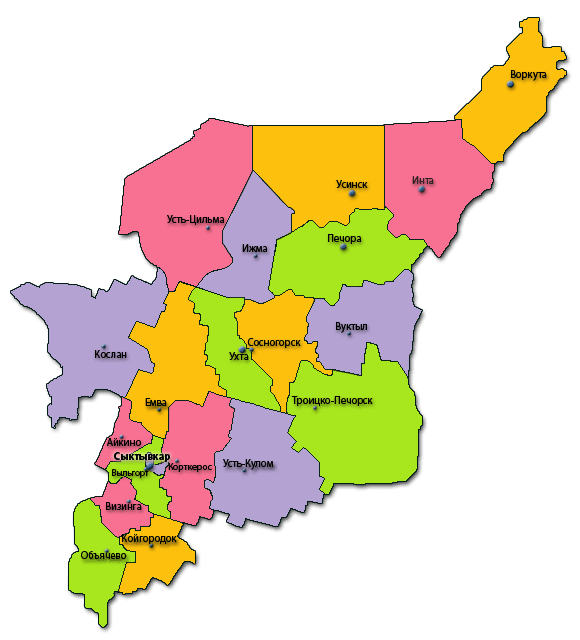 Правила путешественника
Любое путешествие начинается 
с выбора места  и маршрута,  
выбора транспорта, 
укладки чемодана, дорожной сумки, 
составления списка  предметов и вещей, которые нужны   в дороге.
Что возьмем в дорогу? Пестерь или рюкзак?
Любое путешествие начинается с укладки…
Пестерь=рюкзак
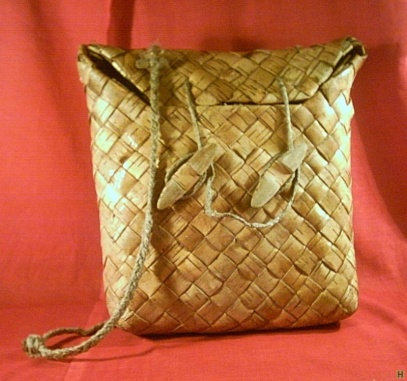 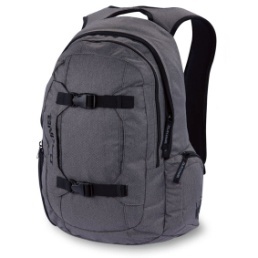 Чудеса из рюкзака
Выберем маршрут и уточним остановки.
Обычные предметы- помощники аудиогида.
Блокнот, записная книжка
Книга
Сувениры: варежки, туесок из бересты
Бутылка воды
Комароффф!!! - антикомарин
«Сёмга» - рыбные консервы 
Черинянь
Фотоаппарат
Виртуальное путешествие  начинается…
Коми в цифрах…
Республика Коми
Главная достопримечательность - герб
Золотая птица 
на красном щите на фоне флага
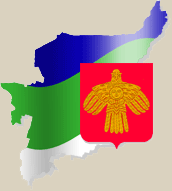 Столица
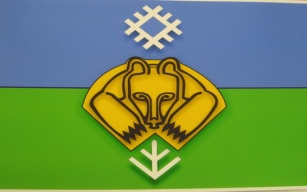 Это название трудно произносится, если в первый раз нашёл его на глади карт - Сыктывкар…

Музей  и лыжный стадион олимпийской чемпионки Раисы Сметаниной
Памятник  букве ö
Арт-обьекты проекта «Городские легенды»
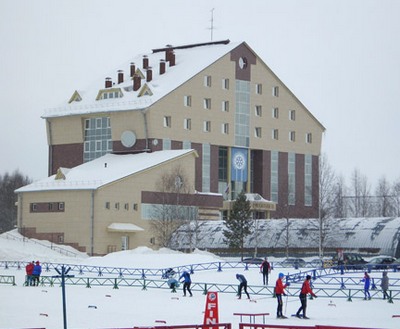 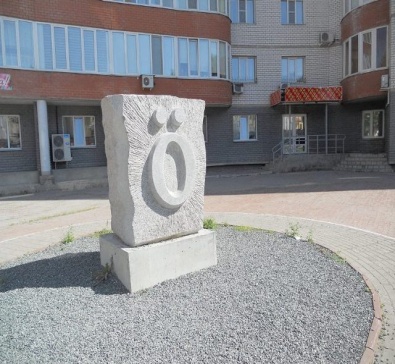 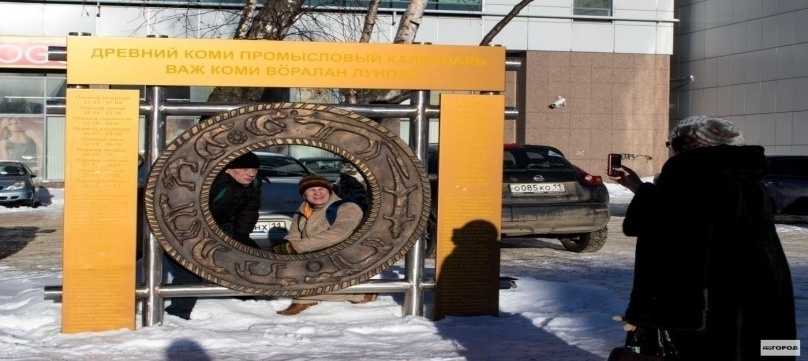 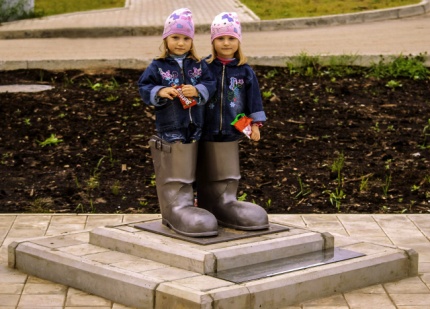 Сысольский районЦентр - село Визинга
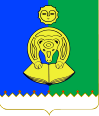 Менам муза = Моя муза
с. Куратово - родина первого коми поэта
с. Вотча и морские ящеры
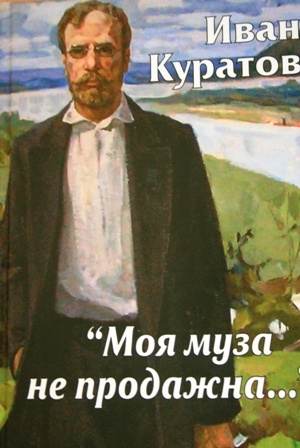 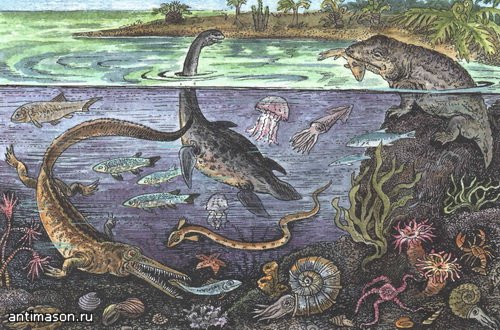 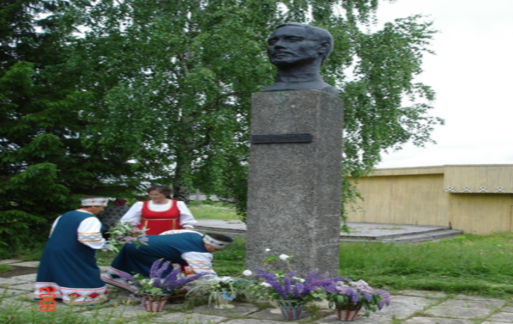 Сыктывдинский район Центр  - село Выльгорт
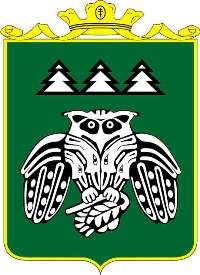 Необычное село Ыб
Этнокультурный парк
Сувениры из Коми, известные по всей России
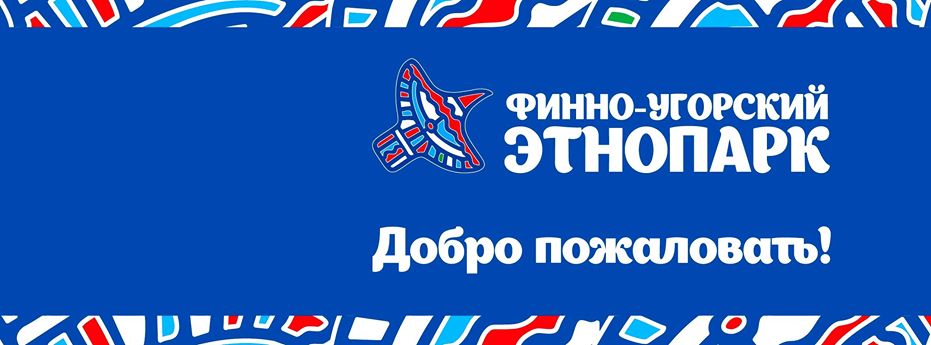 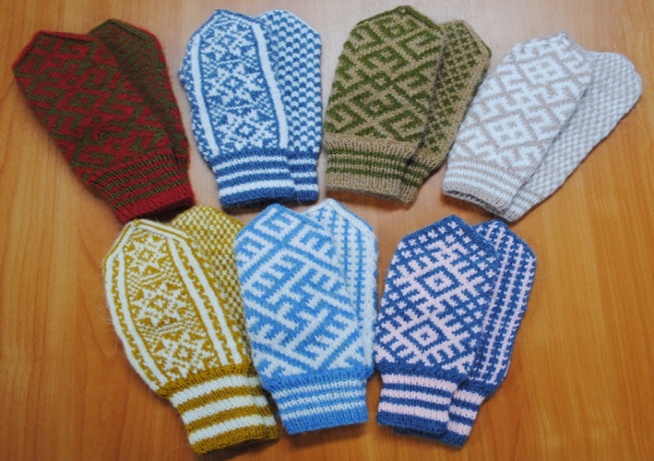 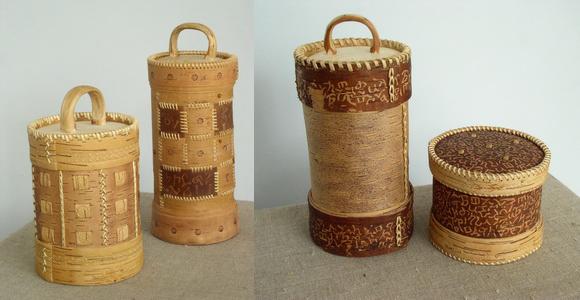 Усть-Вымский районЦентр - село Айкино
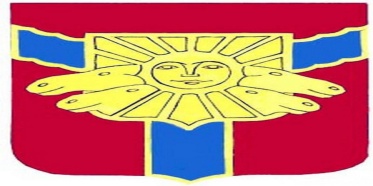 Азбука = Анбур и «Камень» Стефана в деревне  Эжолты
Часовня Трёх Святителей - Герасима, Питирима, Ионы
Серёговские солеварницы
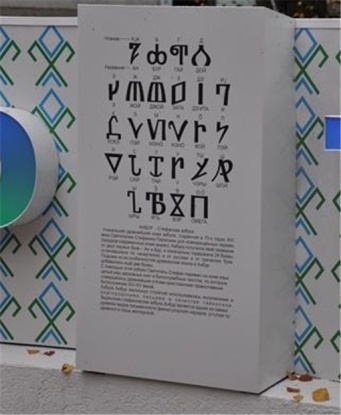 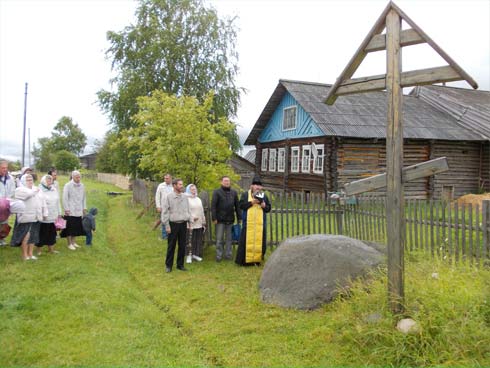 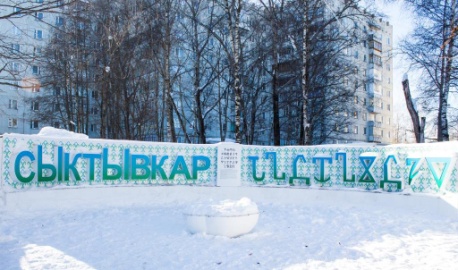 Вуктыльский районЦентр - г. Вуктыл
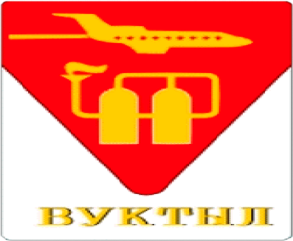 Национальный природный парк «Югыд Ва» ( Светлая вода)
 Сибиряковский тракт
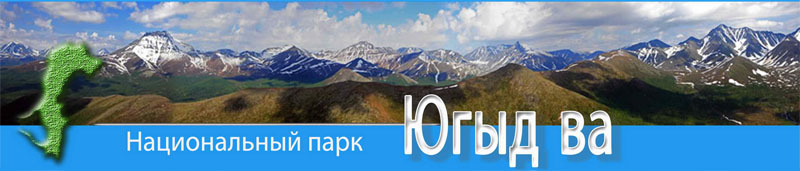 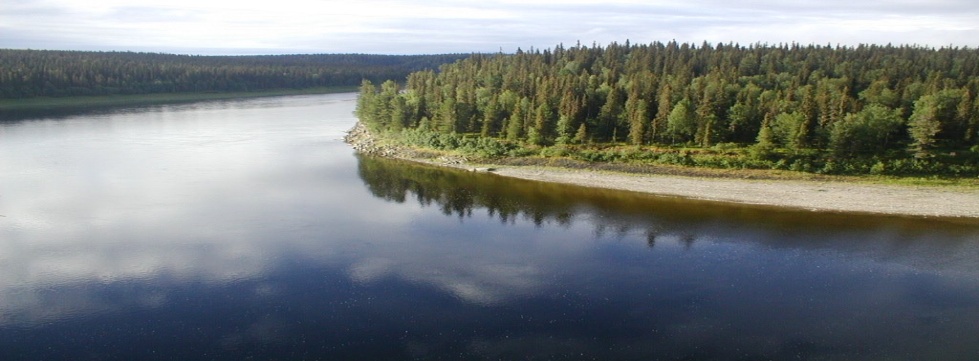 Усть-Цилемский районЦентр - с. Усть-Цильма
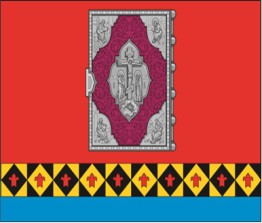 Красная Горка
Сёмга
Музей старообрядцев в с. Замежное
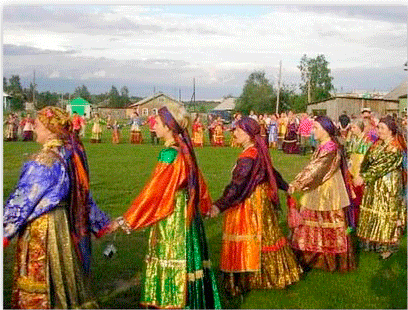 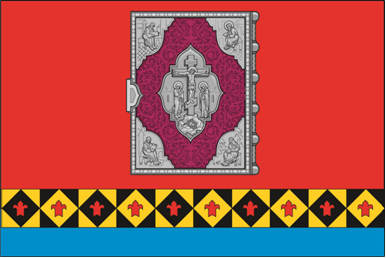 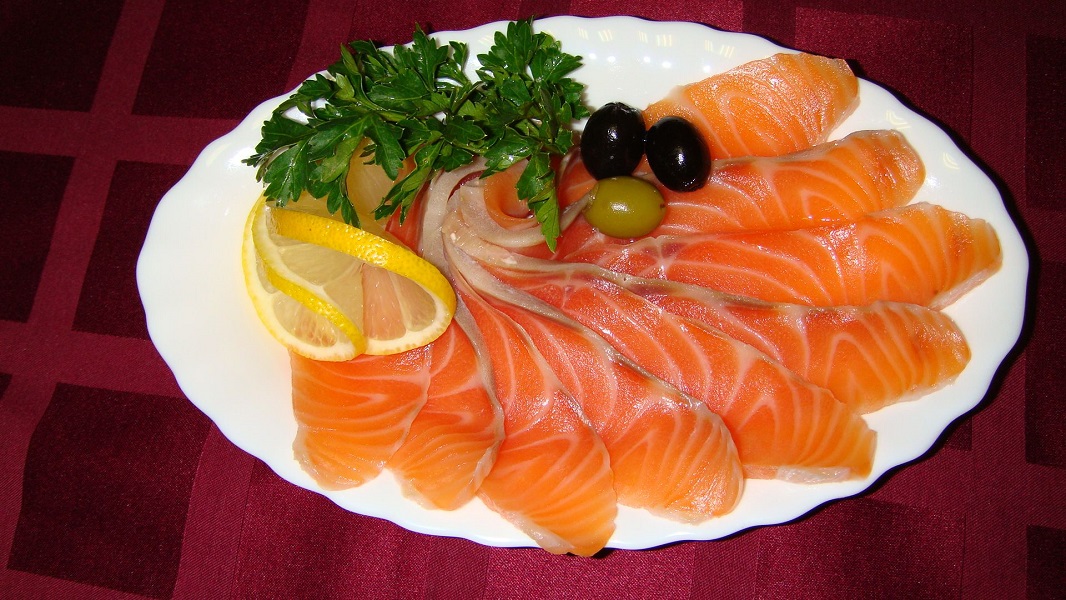 Усинский районЦентр - г. Усинск
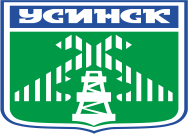 Самый молодой город Республики Коми
Усванюр
Памятник комару - маленький комарик!
Древняя стоянка человека, звериный стиль
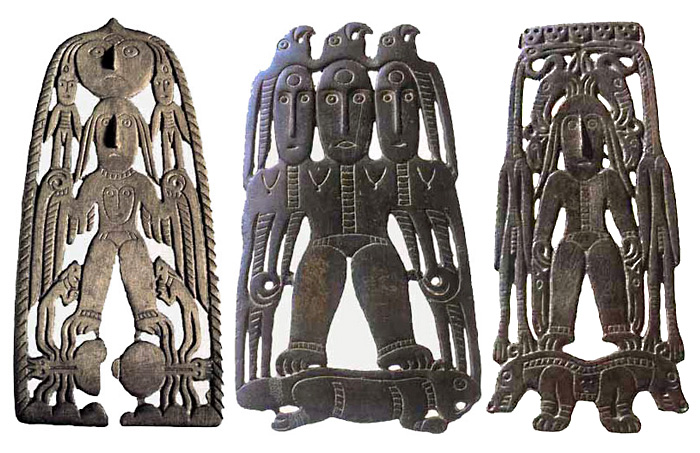 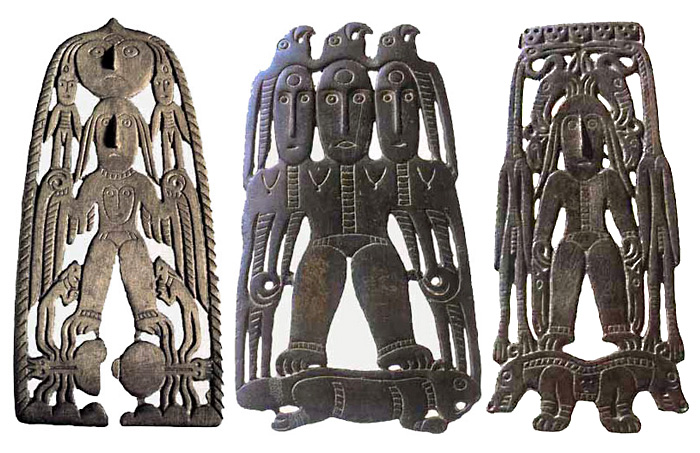 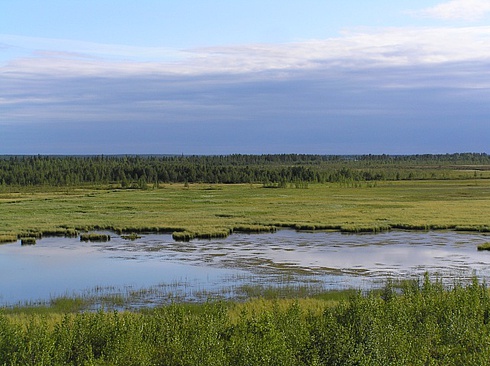 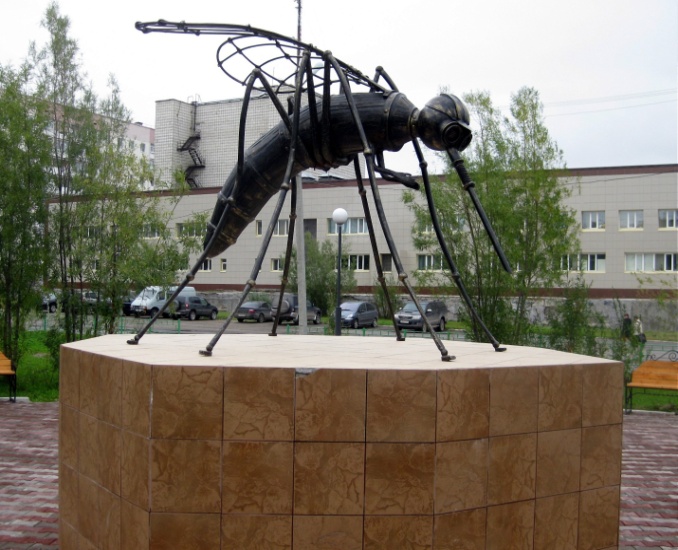 Печорский район Центр- г. Печора
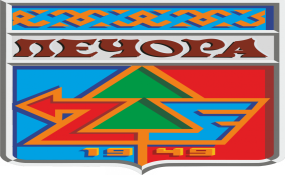 Река и город
Этнокультурный парк «Бызовая» - в гости к мамонту
Черинянь гаж
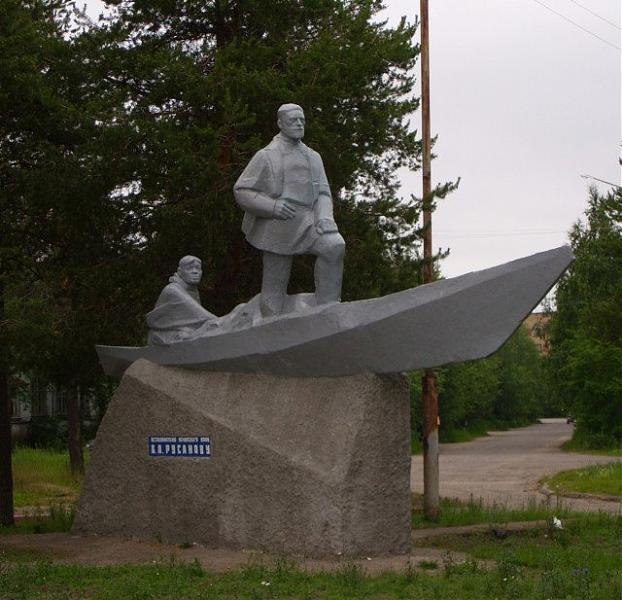 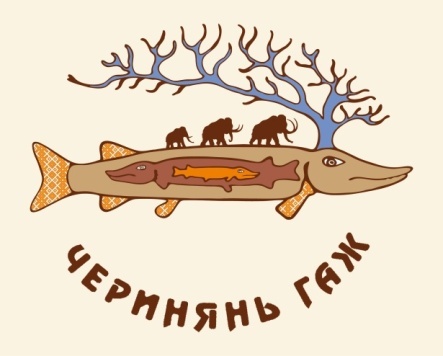 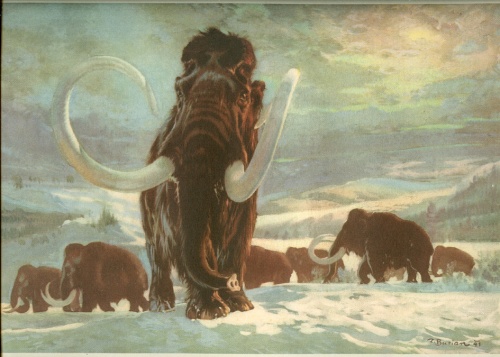 Троицко-Печорский районЦентр - с. Троицко-Печорск
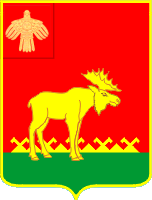 Пещеры: Уньинская, Канинская, Медвежья
Лосеферма в   Печоро-Илыческом заповеднике
Седьмое чудо России - плато Маньпупунёр
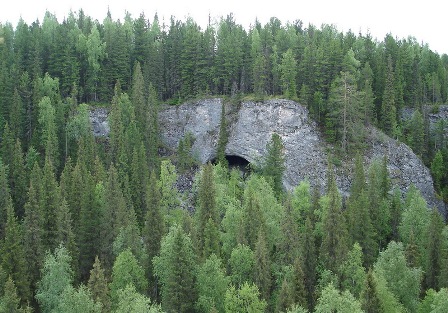 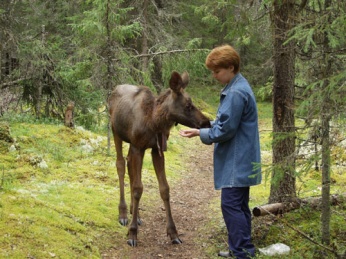 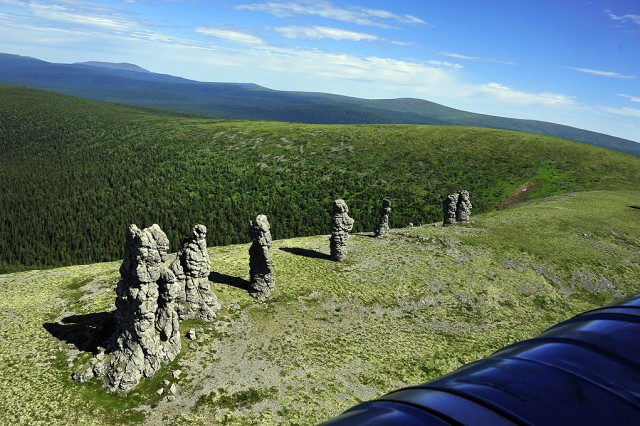 Краеведческий  бестселлер о Республике Коми
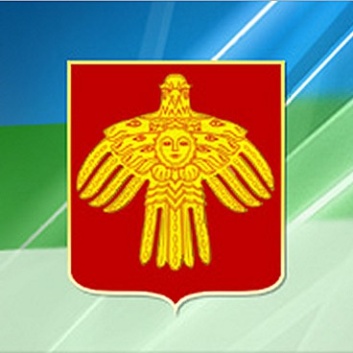 Краткая информация:
об истории каждого района и города республики;
об  уникальных памятниках природы и культурных объектах;
о традиционных праздниках; 
о современных конкурсах и фестивалях, проводимых в каждом муниципалитете региона;
фотографии, отражающие туристическую и культурную привлекательность района или города;
адреса интернет сайтов, которые содержат более подробную информацию о районах, городах, достопримечательностях  коми края.
Узнайте больше о Коми крае
Читайте сами! Читайте с нами!
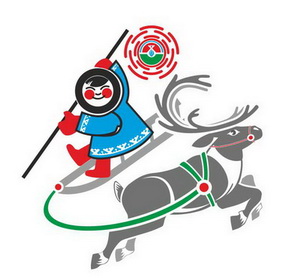 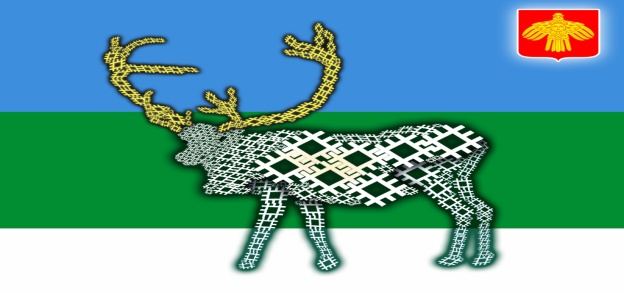 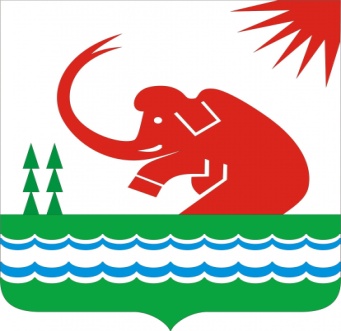 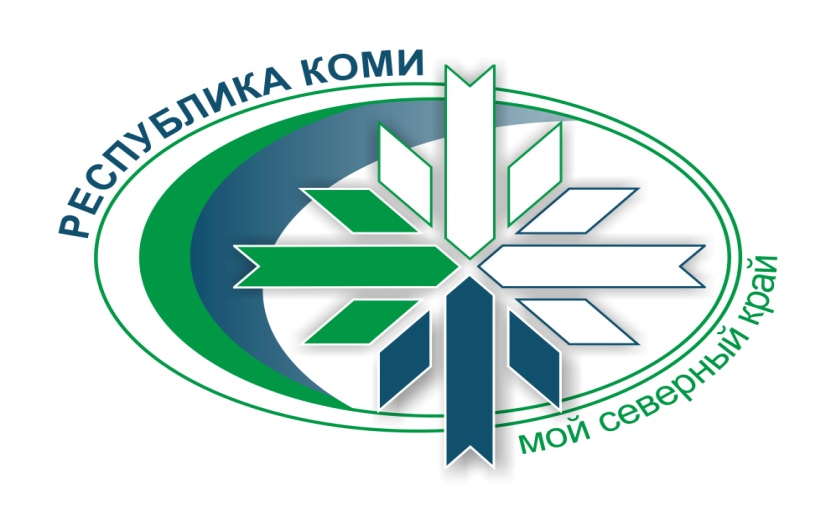 Аттъö!Спасибо за внимание!
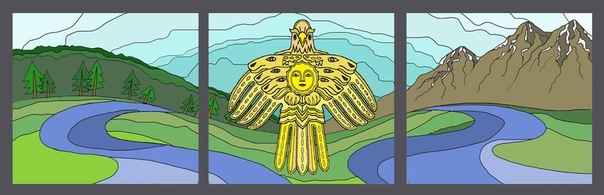